Наименование образовательной организации
КОНФИДЕНЦИАЛЬНОЕСОЦИАЛЬНО-ПСИХОЛОГИЧЕСКОЕ ТЕСТИРОВАНИЕОБУЧАЮЩИХСЯ 7-11 КЛАССОВНА ДОБРОВОЛЬНОЙ ОСНОВЕНА ПРЕДМЕТ РАННЕГО ВЫЯВЛЕНИЯ НЕМЕДИЦИНСКОГО ПОТРЕБЛЕНИЯ НАРКОТИЧЕСКИХ СРЕДСТВ И ПСИХОТРОПНЫХ ВЕЩЕСТВ
Родительское собрание
ДД.ММ.ГГГГ
ФИО выступающего, должность
Стратегия национальной безопасности              Российской Федерации до 2020 года
Угрозами национальной безопасности в сфере охраны здоровья граждан являются […] наркомания и алкоголизм, […] доступность психоактивных и психотропных веществ для незаконного потребления (п. 72)
Стратегия государственной антинаркотической     политики Российской Федерации до 2020 года
Основные стратегические задачи (п. 6): 
[…] создание государственной системы профилактики немедицинского потребления наркотиков с приоритетом мероприятий первичной профилактики
Нормативно-правовые документы:
Федеральный закон от 29.12.2012 г. N 273-ФЗ"Об образовании в Российской Федерации"
Приказ Минобрнауки России от 16.06.2014 N 658"Об утверждении Порядка проведения социально-психологического тестирования лиц, обучающихся в общеобразовательных организациях и профессиональных образовательных организациях, а также в образовательных организациях высшего образования" (Зарегистрировано в Минюсте России 13.08.2014 N 33576)
… и т.д.
Тестирование:
1. Социально-психологическое тестирование
2. Профилактические медицинские осмотры
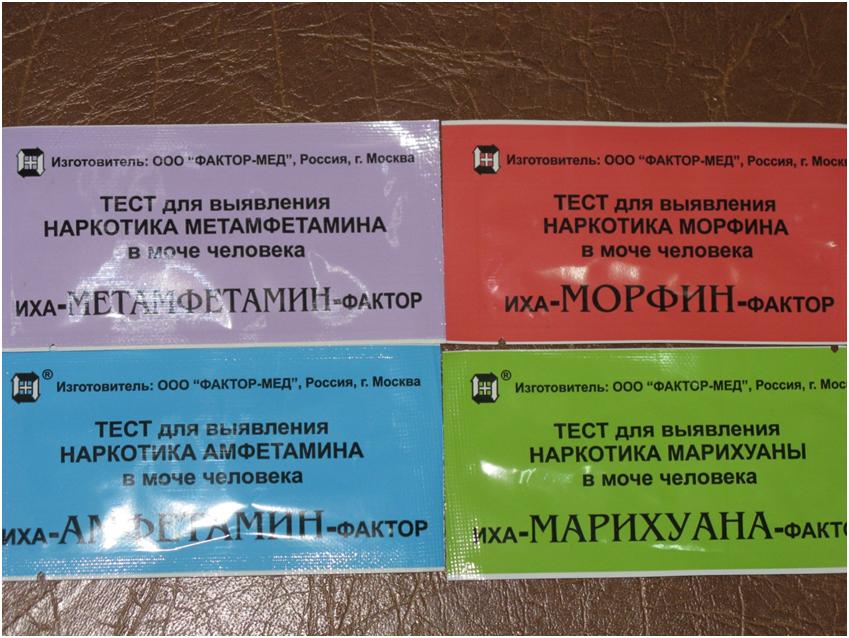 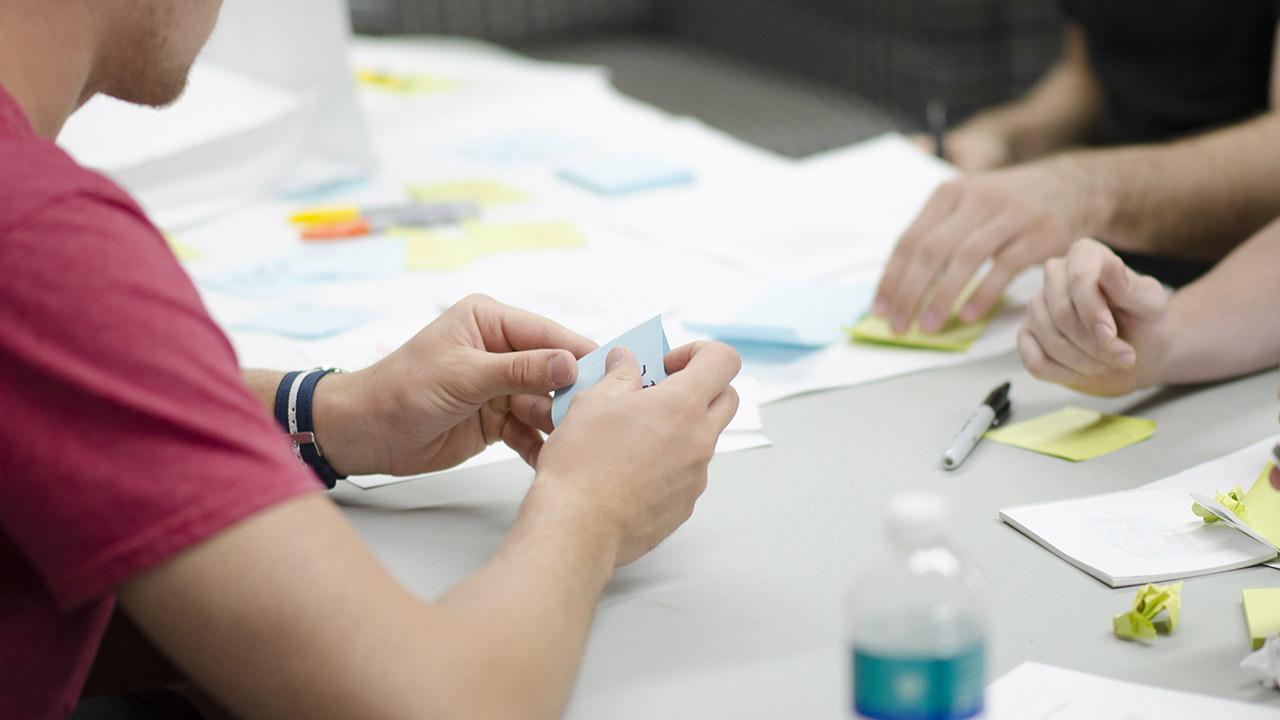 Единая методика Социально-Психологического Тестирования(разработана в соответствии с поручением Государственного антинаркотического комитета; правообладатель Министерство Просвещения Российской Федерации):
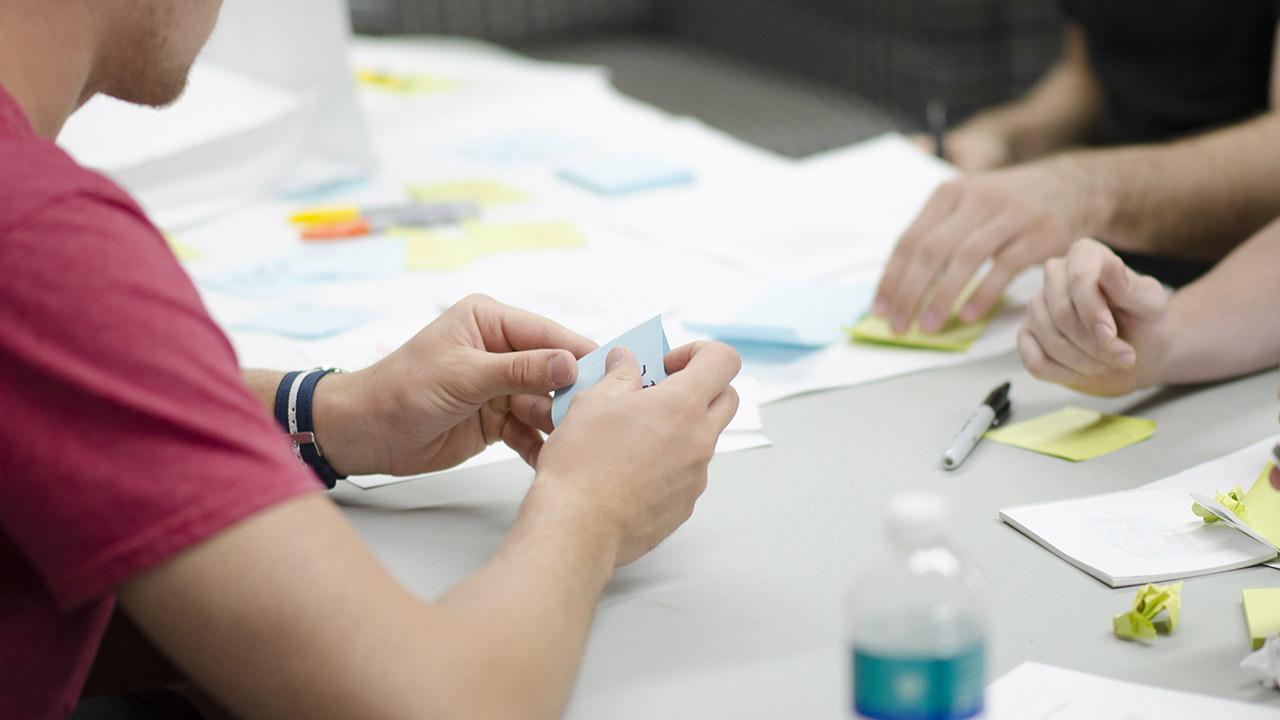 некоторые личностные характеристики,связанные с потенциально рискованным поведением
особенности стратегий при решении жизненных проблем
оценивает степень рискогенности социально-психологических условий в которых находятся обучающиеся на основе процедуры опроса
Единый стандарт проведения единой методики
Единый порядок проведения
Единообразие субшкал и шкал
Единые инструкции
Единые требования к обработке
Единое содержание методики
Единые формы отчетности
Органы исполнительной власти субъектов Российской Федерации, ответственные за реализацию государственной политики в сфере образования несут ответственность за
аутентичность используемой методики оригиналу, 
соответствие стандарту и порядку проведения
Назначение и область применения ЕМ СПТ
Осуществляет оценку вероятности вовлечения в зависимое поведение на основе соотношения факторов риска (ФР) и факторов защиты (ФЗ), воздействующих на обследуемых.
не может быть использована для формулировки заключения о наркотической или иной зависимости респондента
Выявляет повышенную и незначительную вероятность вовлечения в зависимое поведение.
ЕМ СПТ применяется для тестирования лиц подросткового и юношеского возраста старше 13 лет.
Принципы построения и формы проведения и ЕМ СПТ
Принципы построения методики
Возрастные модификации
единой методики социально-психологического тестирования
Научность
Конфиденциальность
Добровольность
Достоверность
Принцип развития
Единообразие проведения
Систематичность
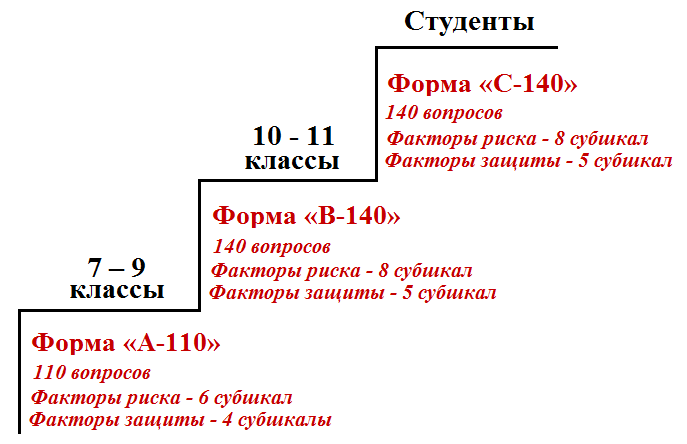 ВАЖНО!
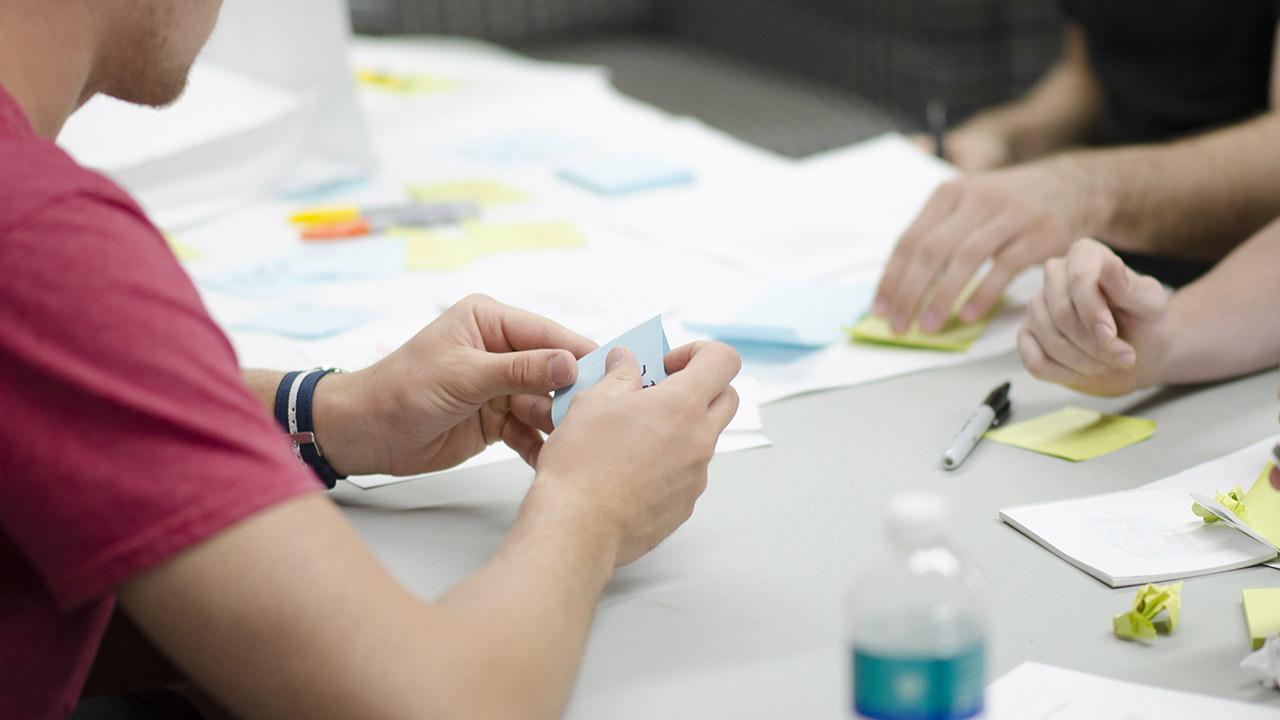 При проведении тестированиядопускается присутствиев аудитории в качестве наблюдателей родителей (законных представителей) обучающихся, участвующих в тестировании
ВАЖНО!
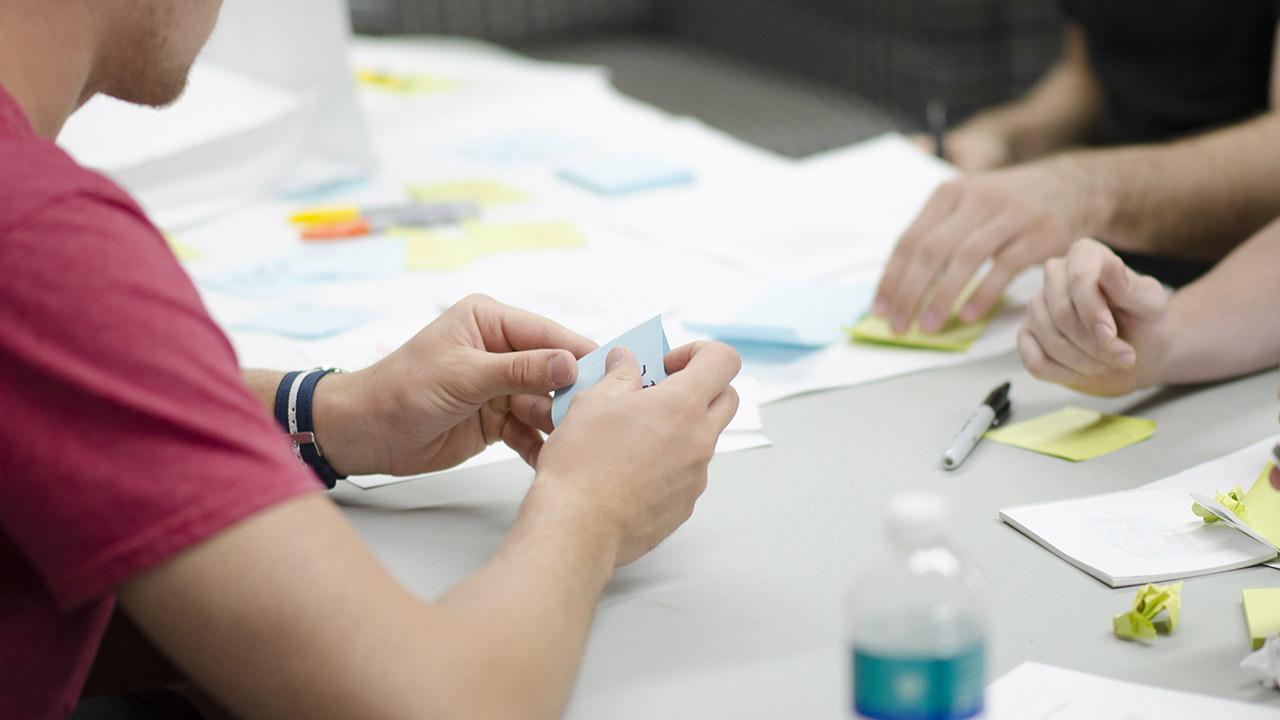 Тестирование – дело добровольное.Однако, если вы заботитесь о сохранениии об укреплении здоровья своего ребенка - нет причин отказыватьсяот тестирования
Председатель школьной комиссии по проведению социально-психологического тестирования:

Фамилия Имя Отчество

Телефон, кабинет, время
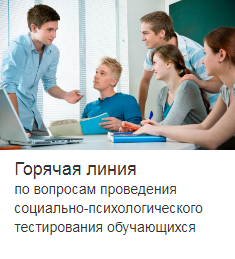 http://www.fcprc.ru/projects/hotline/